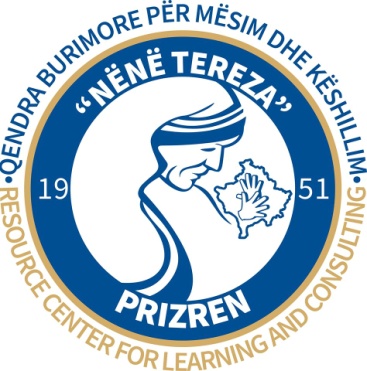 PARAFJALËT
QBMK Nënë Tereza- Prizren
___________________________
Fusha kurrikulare / Lënda: Shkalla e kurrikulës:5 / GJUHE SHQIPE
Klasa e 10
( E përshtatur dhe e interpretuar me gjuhen e shenjave)
Prof i lëndës : 
Mirije Mehmeti
Parafjalët
Parafjalët janë fjalë ose shprehje të pandryshueshme të ligjëratës, që shprehin marrëdhënie varësie ndërmjet fjalëve . Ato janë shërbyese, lidhëse.
Parafjalët vendosen para një emri, përemri, numërori dhe ndajfoljeje.
Emri
Parafjalët vendosen para një:
Përemri
Ndjafoljeje
Numërori
Parafjalët sipas lidhjeve sintaksore klasifikohen në parafjalë të rasës emërore, gjinore, kallëzore e rrjedhore.
E vetmja rasë në gjuhën shqipe në të cilën nuk përdorim parafjalë , është rasa dhanore.
Rasa emërore
Parafjalët : nga, te,(tek)
Shembuj :
-Sapo erdhën nga shkolla
-Mendja më shkon tek anija, te shokët.
Rasa gjinore
Parafjalët: me anë, me anën, në drejtim, në sajë , në vend, për arsye, për shkak.
Shembuj :
-Aeroplani u kthye në drejtim  të detit  dhe humbi në kaltërsi .
-Çështja u zgjidh me anë të diskutimeve.
Rasa kallëzore
Parafjalët: në, me, për, pa, mbi, nën, ndër, nëpër, bashkë me, në lidhje me, në pajtim me, në përshtatje me, etj.
Shembuj :
-Ai është kursyer në fjalë.
-Lexon pa syze.
-U kthye nga shkolla bashkë me shokët.
Rasa rrjedhore
Parafjalët: prej, ndaj, sipas, rreth, përpara, afër, larg, para, anë, majë, krahas, rrëzë, midis, etj.
Shembuj:
- Shumë prej nesh gjatë kësaj kohe ndryshuan.
- U takuam afër shkollës.
JU FALEMINDERIT
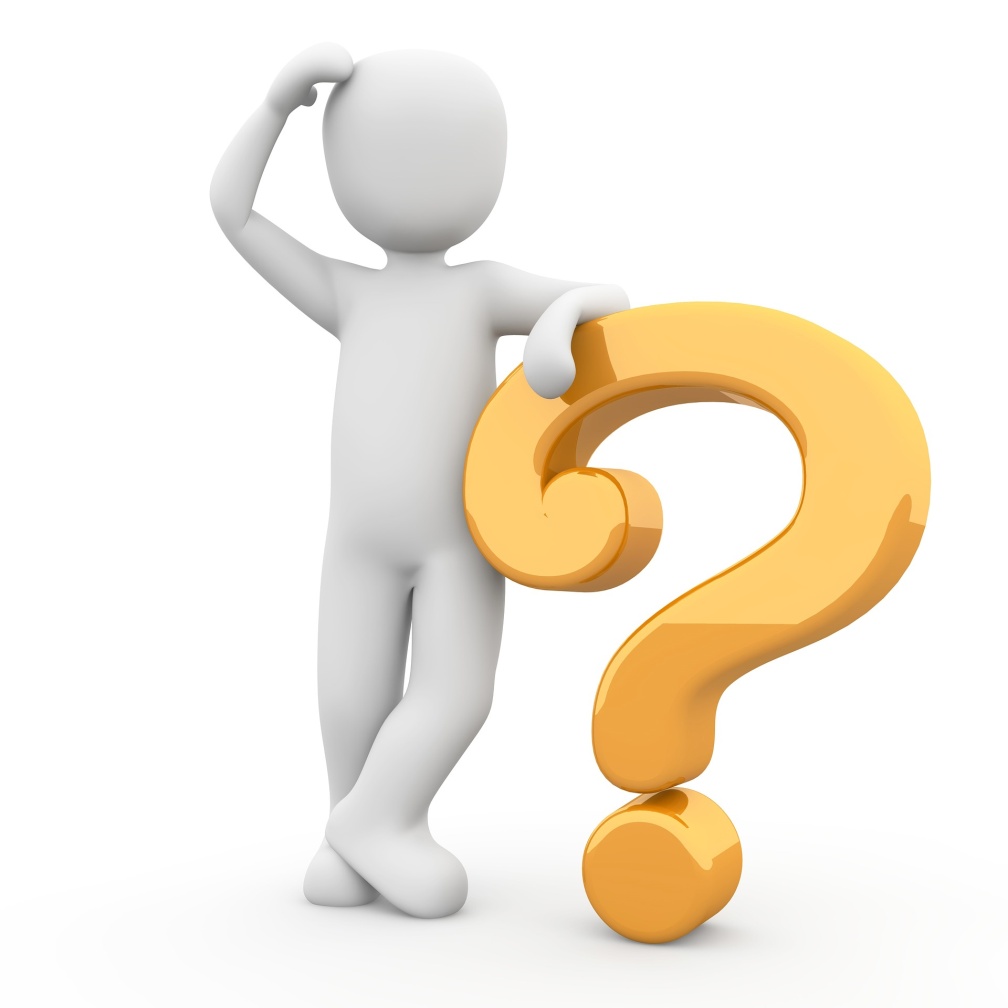